Where to find best practices?Lessons from the Field
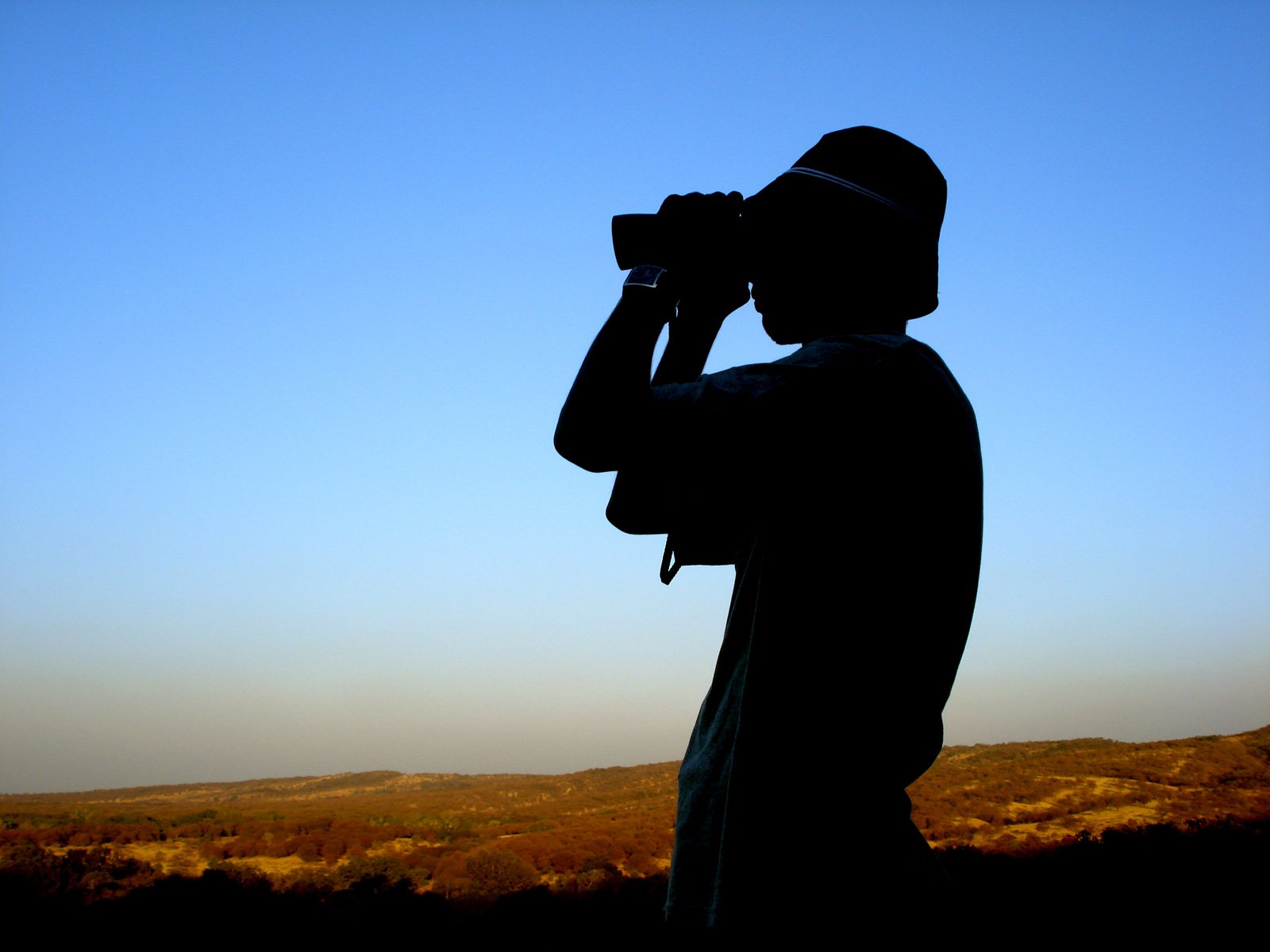 Taylor L. Crisman, BS
Meg Normand, BA
K. Malulani Castro, BA
Margaret Jenkins
Ignacio D. Acevedo-Polakovich, PhD
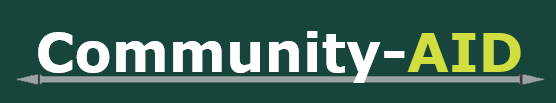 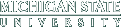 Overview
What are “Best Practices”
“A set of procedures that are accepted or prescribed as being correct or most effective.”
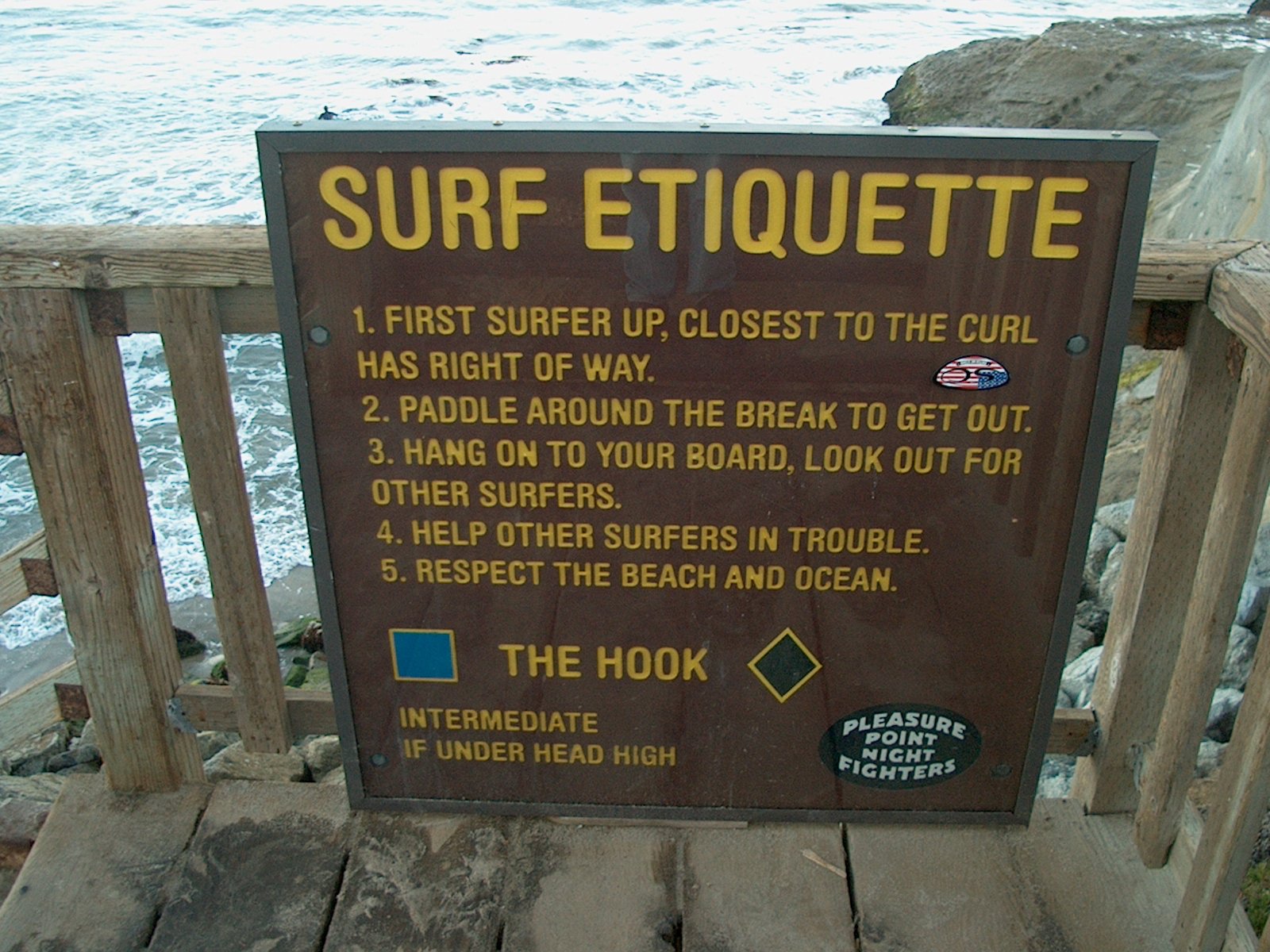 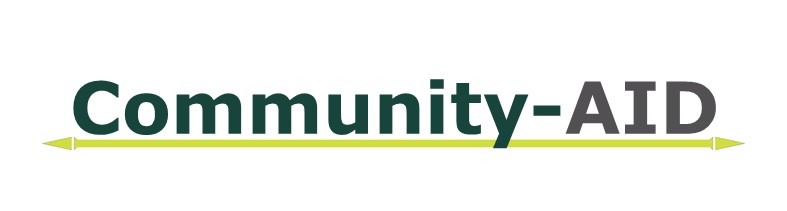 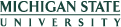 The Value of Best Practices for Evaluation
In evaluation, best practices can:

Provide a metric for the entity being evaluated.

Ensure the relevance of evaluation for practice.

Support the trustworthiness and/or face validity of designs, results and recommendations.
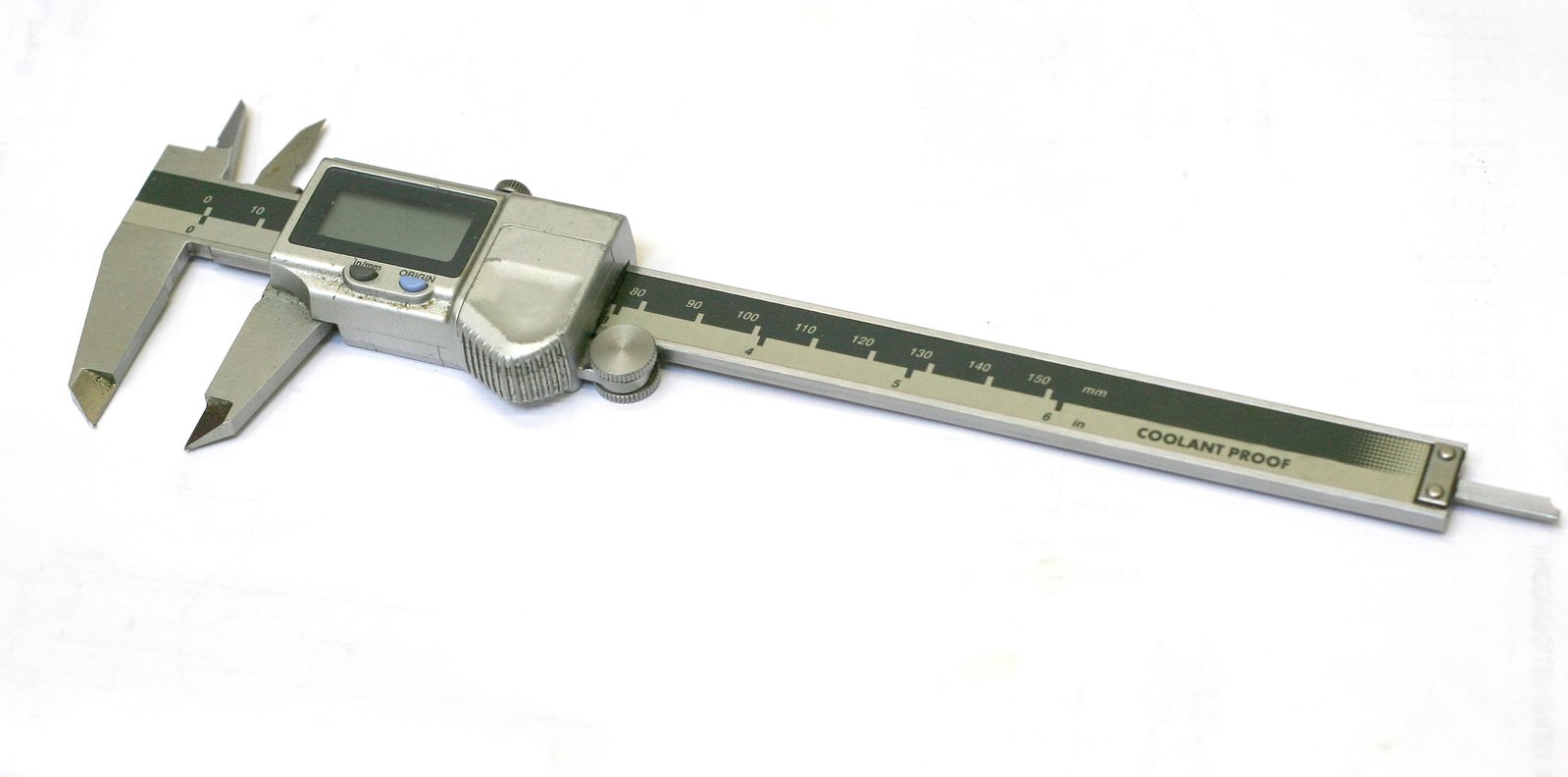 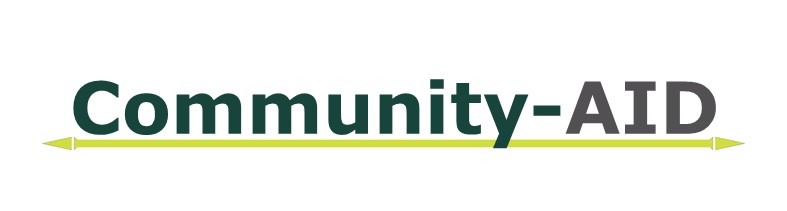 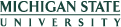 Limitations of Best Practices
The uncritical acceptance of best practices can lead to their reification, and to erred conclusions and recommendations
Established by whom?

On what basis?

Why should evaluation clients care?
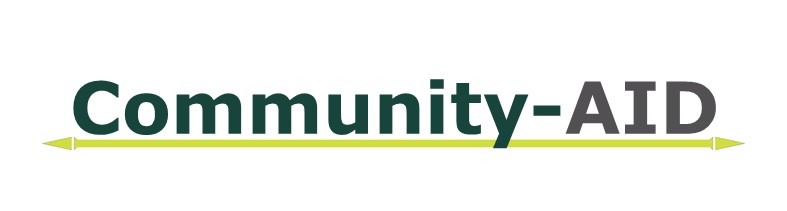 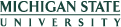 Great! Where do I find best practices…
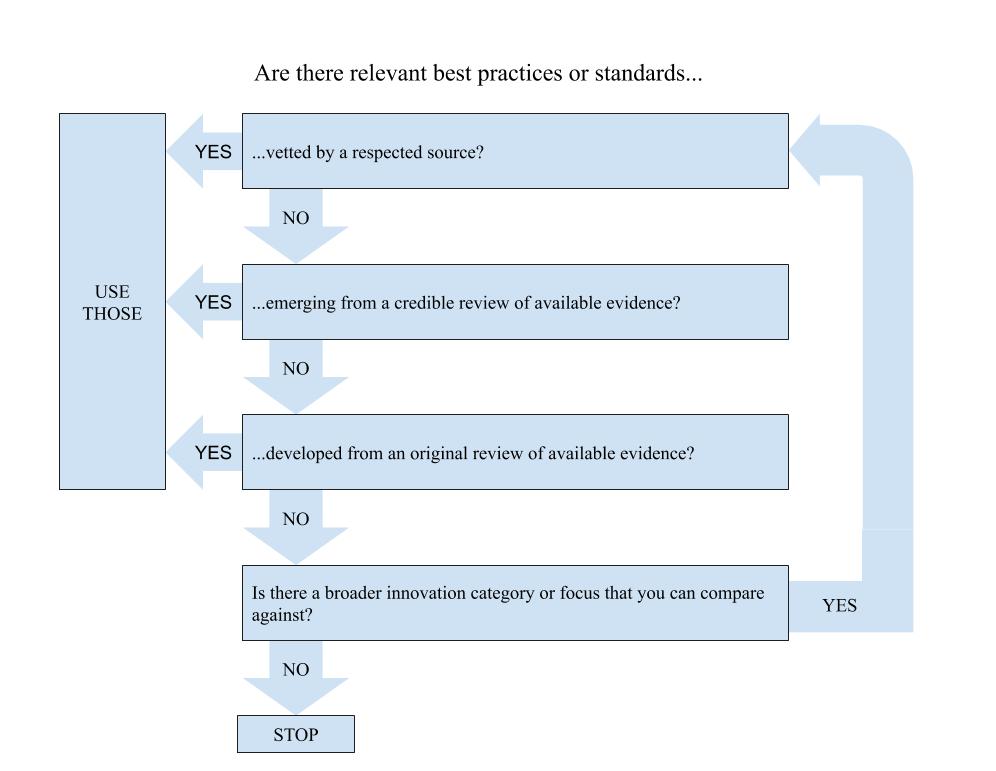 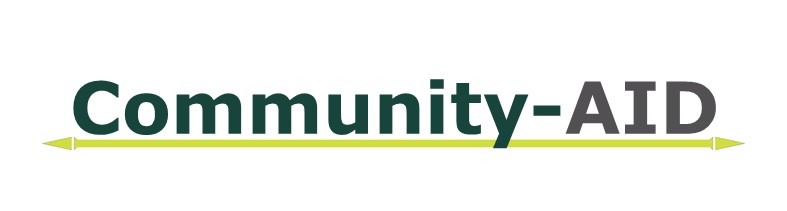 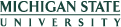 … and how do I use them?
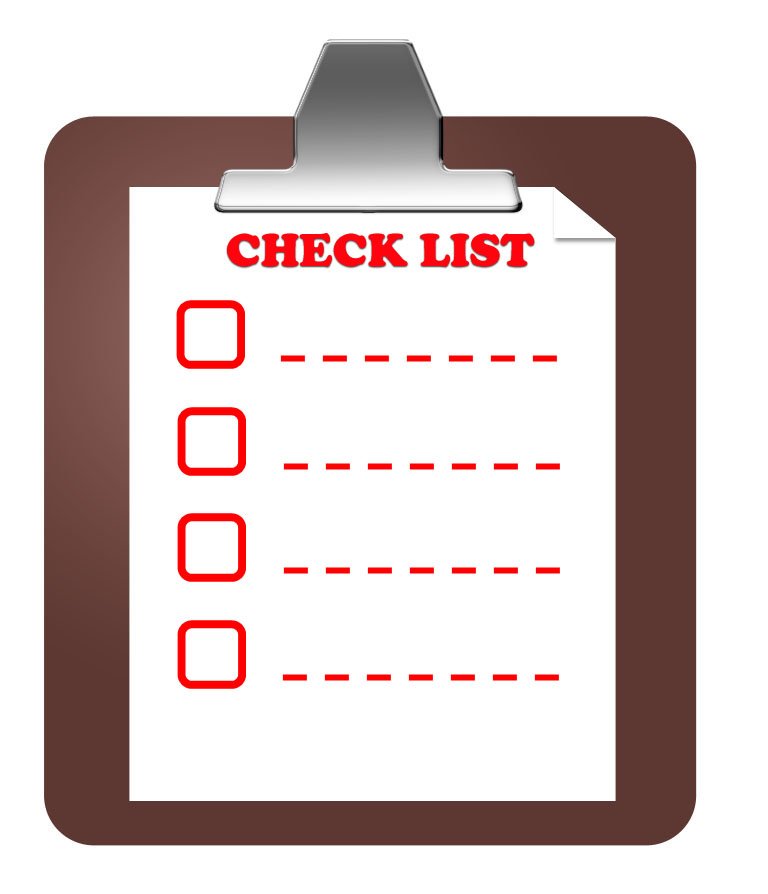 When designing and evaluating (e.g., by making comparison, tracking adherence, using dose-response [or other mediational] designs).

When reporting and making conclusions (e.g., next steps, etc.)
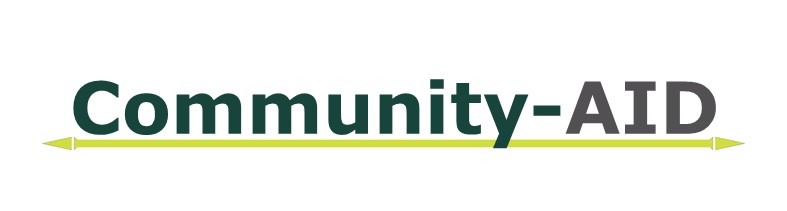 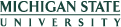 Goal of this symposium:
Share practical lessons in identifying and using best practices in the context of program evaluation.
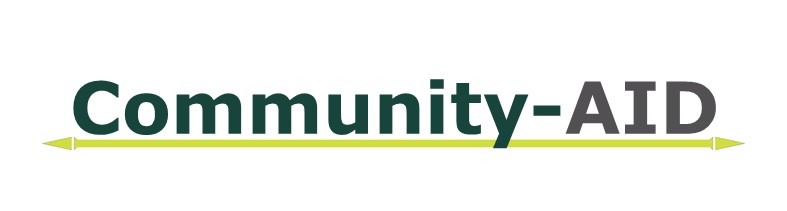 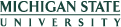 Overview
Best Practices in the Context of the Rapid Evaluation and Dissemination of Innovations (REDI)
Integrated student support strategy
College enrollment & success program
Indigenous and non-Indigenous Networks
Conclusions & Implications
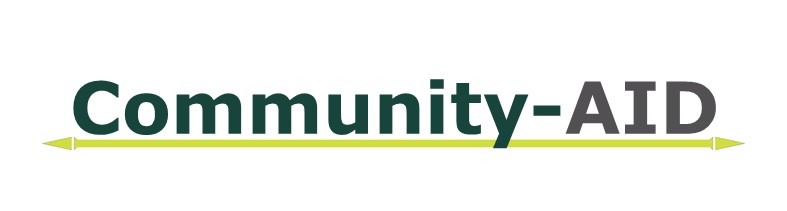 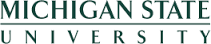 REDI Phase
Dissemination 

Register the practice (if applicable)
Establish whether dissemination is desired.
Develop dissemination and implementation (D&I) processes. 
Implement D&I
Continuous Quality 
Improvement

Develop and implement an evaluation strategy to examine:

Practice effects.
The mechanisms or components that drive effects.
Whether the practice can be improved.
Current Implementation Assessment (Evaluability)

Review Practice Materials 
to Document:

Required Resources
Required Networks
Logic Model
Incorporation of Best-Practices
Available Implementation and Outcomes Evidence
3-6 Months
6 Months +
6 Months +
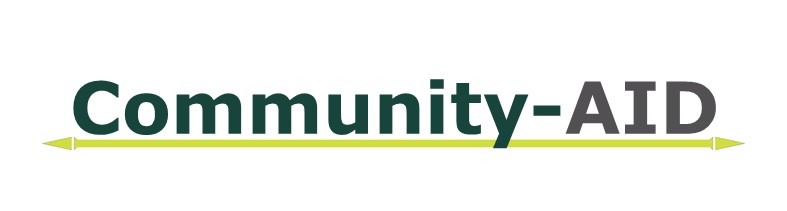 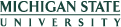 Identifying best practicesin implementing district-wide integrated student supports.
Taylor L. Crisman, BS
Ignacio D. Acevedo-Polakovich, PhD
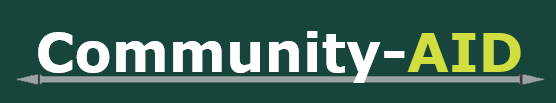 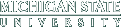 Community Schools
Transform schools into a neighborhood hub offering services and supports for children, families, and community members 


Based on the assumption that students’
   academic success is greatly impacted by 
   conditions in which they live (Heers et al., 2016)
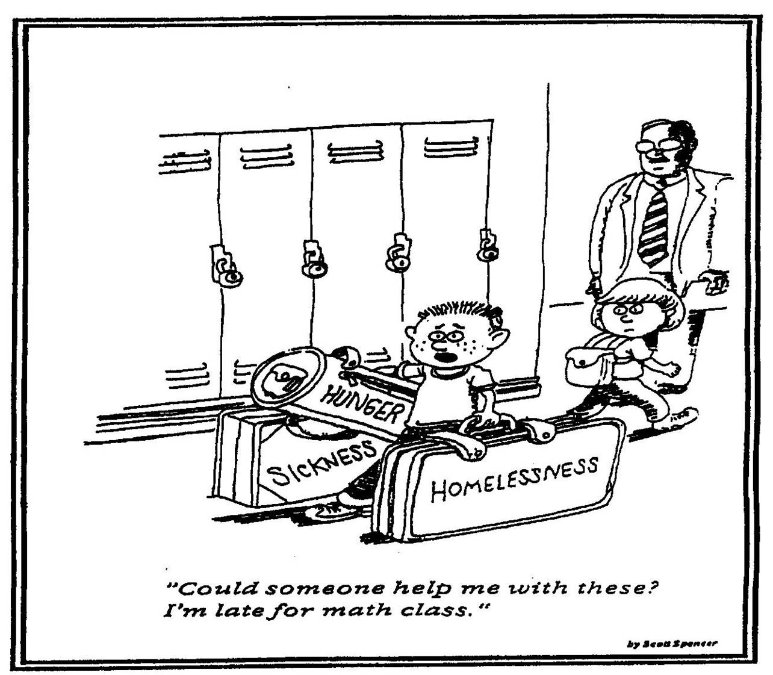 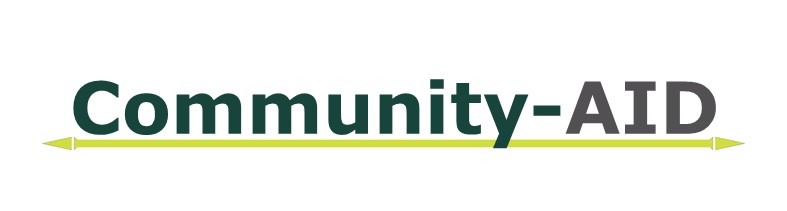 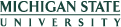 REDI Phase 1: Implementation Assessment
Site visits & semi-structured interviews
Administrative documents & data
Regular meetings & contact with implementers
Existing research & evaluation
What defines this implementation of the Community Schools Approach?
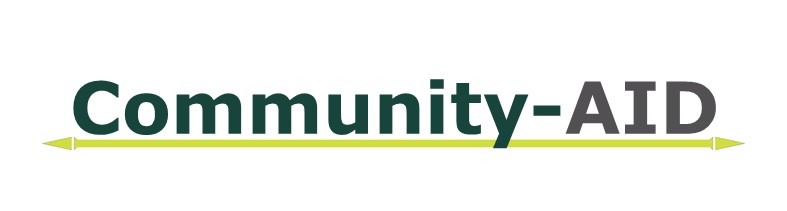 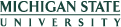 Literature Review
Community school approaches have evolved over the last 100 years


Several different organizations support this work around the country
5,000+ 
Schools in the US
25,000+ 
Schools in the Europe
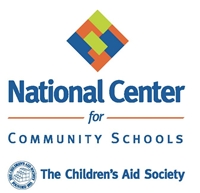 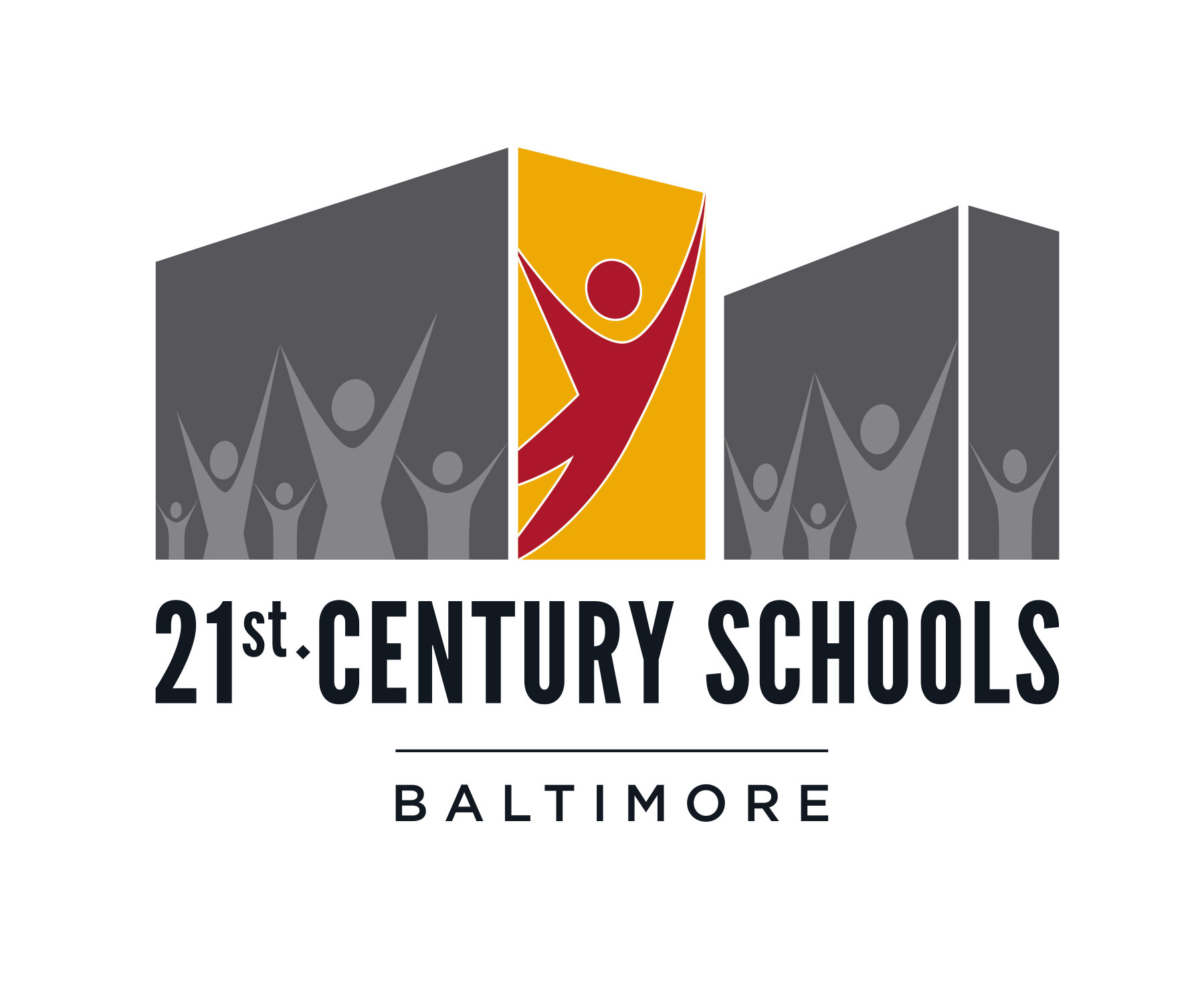 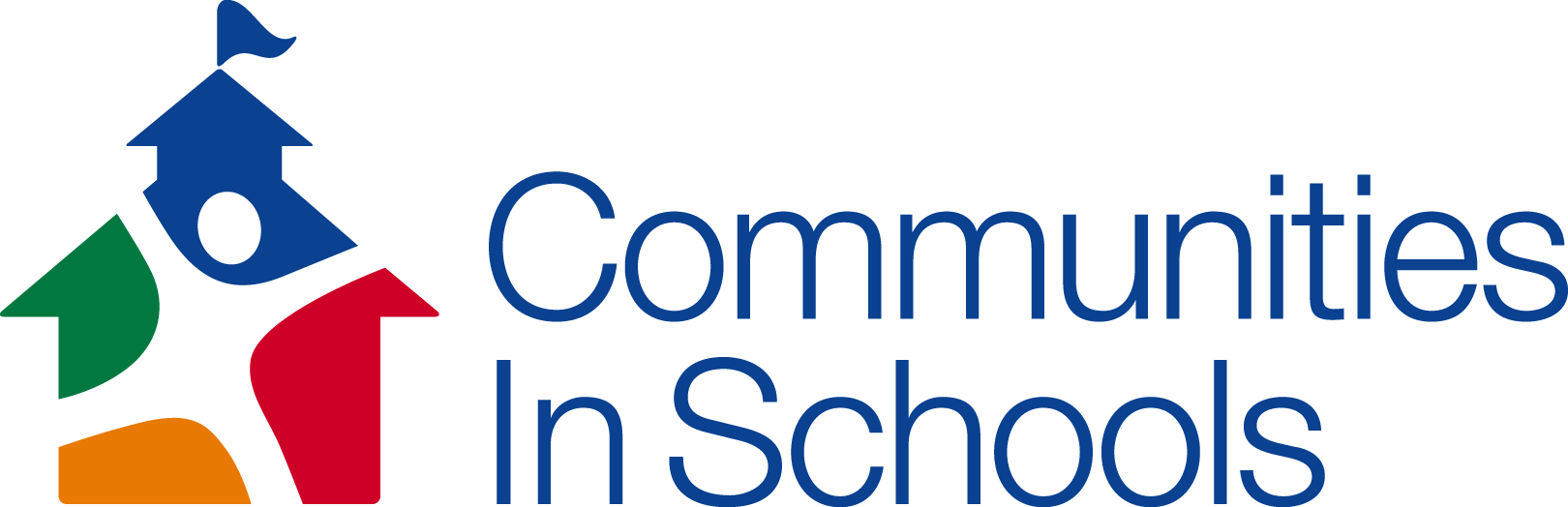 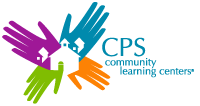 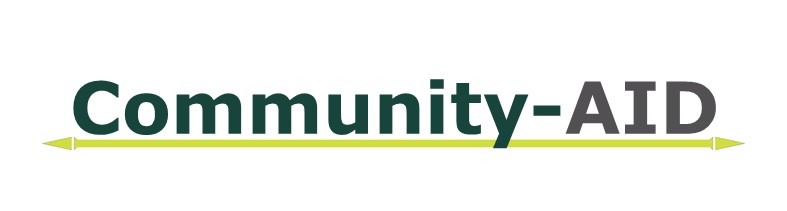 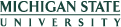 Best Practices: Components of Successful Community Schools
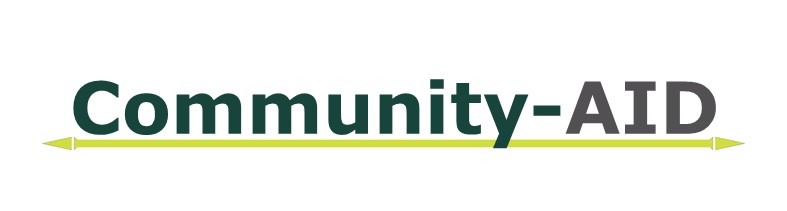 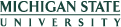 Best Practices: Components of Successful Community Schools
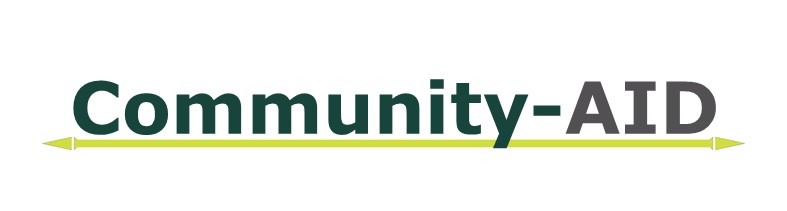 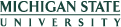 Lessons Learned
Continually check for new standards for best practices

Be prepared to update practices as new standards are established
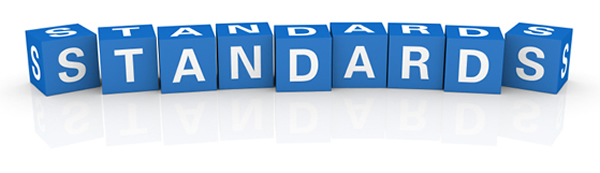 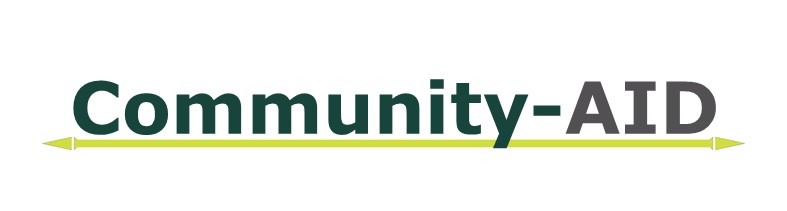 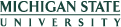 Implications and Final Thoughts
Occasionally review literature on best practices


REDI process allows for continuous improvement  
Updating best practices to reflect new standards
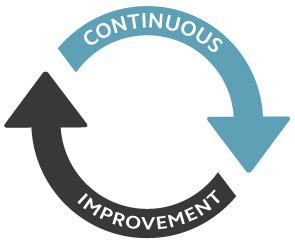 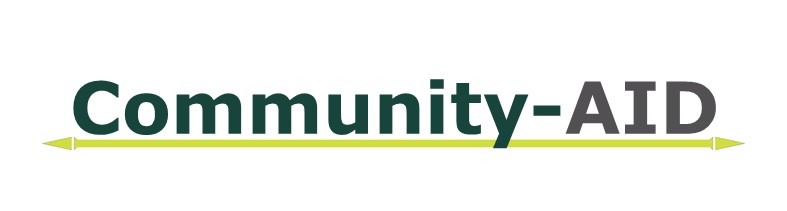 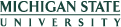 Identifying best practiceswithin a college enrollment and retention program formigrant farmworkers.
Meg Normand, BA
Ignacio D. Acevedo-Polakovich, PhD
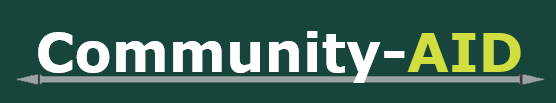 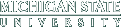 Migrant Farmworkers
Persons who forgo a permanent residence in pursuit of agricultural labor. 

There are more than 300,000 migrant students in the United States (US Department of Ed, 2017)
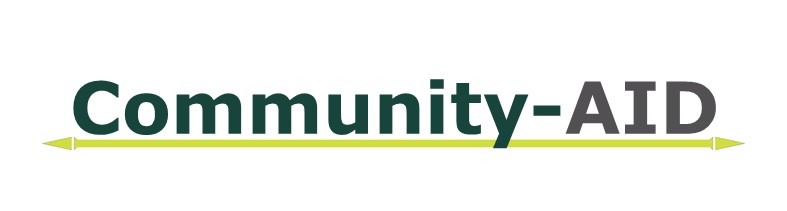 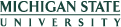 Educational Inequities Among Migrant Farmworkers
Only 28% of migrant farmworker children will complete high school (Kandel, 2008), compared to 90% of US school-age children.
 
 Only a small, not well-documented, percentage of migrant farmworkers with a HS degree will enroll in college, compared to 41% for the overall US population. (National Center for Education Statistics, 2017)
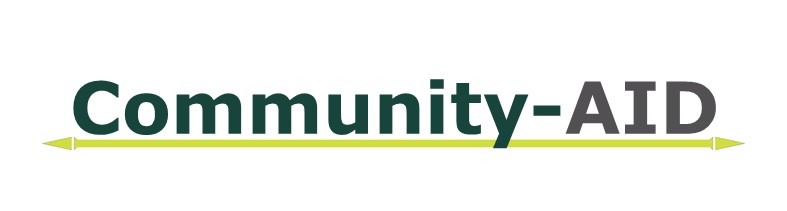 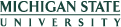 College Assistance Migrant Program (CAMP)
Federal educational program for individuals with migrant or seasonal farm work backgrounds.

Each of 43 national sites must meet specific basic parameters, but then can innovate around these. 

Our partners take a whole-person approach to educational engagement and retention. 
Program assists students with academic, social, and financial support to enable them to complete their first year of college.
REDI Phase
Dissemination 

Register the practice (if applicable)
Establish whether dissemination is desired.
Develop dissemination and implementation (D&I) processes. 
Implement D&I
Continuous Quality 
Improvement

Develop and implement an evaluation strategy to examine:

Practice effects.
The mechanisms or components that drive effects.
Whether the practice can be improved.
Current Implementation Assessment (Evaluability)

Review Practice Materials 
to Document:

Required Resources
Required Networks
Logic Model
Incorporation of Best-Practices
Available Implementation and Outcomes Evidence
3-6 Months
6 Months +
6 Months +
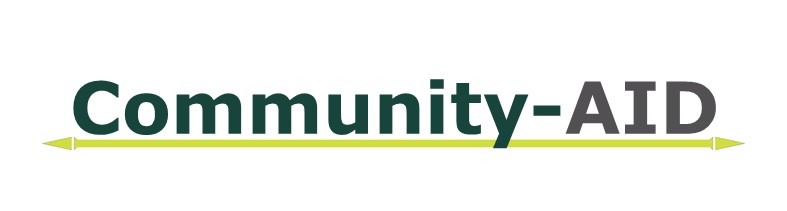 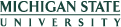 Comparison to Best Practices
Lessons Learned
Evaluation and improvement is high priority
For both organization and Department of Education
Barrier: No increased funding
Need for national set of standards 
How will we do this without increased funding?
Implications
Allows us to move onto Continuous Quality Improvement (CQI) phase
Found that organization is providing most CAMP components described in the literature
Collaboration with another CAMP program
Compare CAMP programs
Goal: Identify CAMP components that provide positive outcomes
Practice-based research in boundary spaces: The relevance of REDI in initiatives to promote Indigenous and non-Indigenous networks.
K. Malulani Castro, BA
Kyle P. Whyte, PhD
Ignacio D. Acevedo-Polakovich, PhD
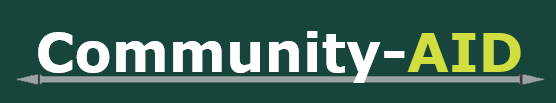 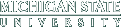 Overview
Evaluation context and objectives
Lessons Learned
Implementation of Standards Comparison
Identification of Standards Metrics
Evaluation Implications
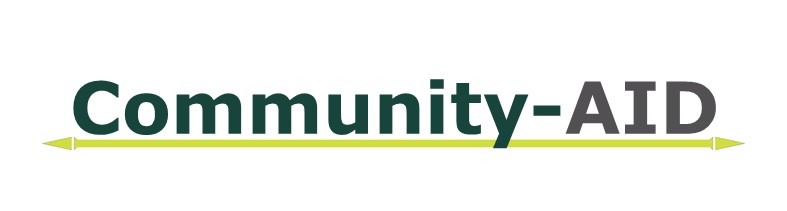 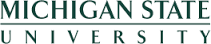 Evaluation Context
A boundary organization that seeks to create opportunities for Indigenous and non-Indigenous networks to co-produce environmental science and policy.

Members participate in:
 Annual workshops
 An active listserv
 Cross institutional collaborations

Over 100 representatives from Indigenous and non-Indigenous communities/institutions (e.g., federal agencies, tribal governments) have networked in just three years.
Evaluation Context
Boundary organizations seek to operate as credible, salient, and legitimate collectives across diverse research and practice generational communities (Meadow et al., 2015).

Boundary organizations work through the implementation of practices focused on mutual respect, participation from all groups involved, and the meaningful engagement of multiple opinions (Maldonado et al., 2016). 

Example: National Association of County Agricultural Agents; implemented a boundary organization framework to improve researcher/farmer agricultural extension work.
Evaluation Goals
Onboard steering council and boundary organization members to the REDI evaluation framework.

Identify best-practices of assessment for scientist-stakeholder collaborations.

Implement evaluation practices that measure outputs needed by the organization’s funding partners.
Identification of Standards Metrics
Institutional Partners’ Needs
Lessons Learned
Evaluation Context
Indigenous Frameworks
/Goals
Boundary Organization Theory
Non-Indigenous Frameworks
/Goals
Organization Needs
Indigenous
Implications
Standards Metrics
Non-Indigenous
Dialogue
Funders
Organization
Implications
Diversity
Workshop Activity
Workshop Activity
Collaborations
Collaborations
Participant Check
Implications
Indigenous Groups
Organization
Institutional Partners
Non-Indigenous Groups
Separate Evaluations
Discussion
Ignacio D. Acevedo-Polakovich, PhD
Lessons Learned
ISS: Thorough work before there are standard, vetted practices sets the stage for instances where those arrive late. 

College Engagement: Consideration of best practices can drive quality improvement and move clients to the forefront of their field. 

Complex environments may require the simultaneous consideration of several sets of standards in order to satisfy all key stakeholder groups.
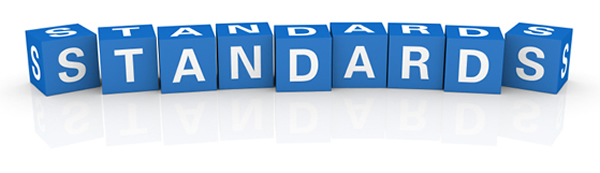 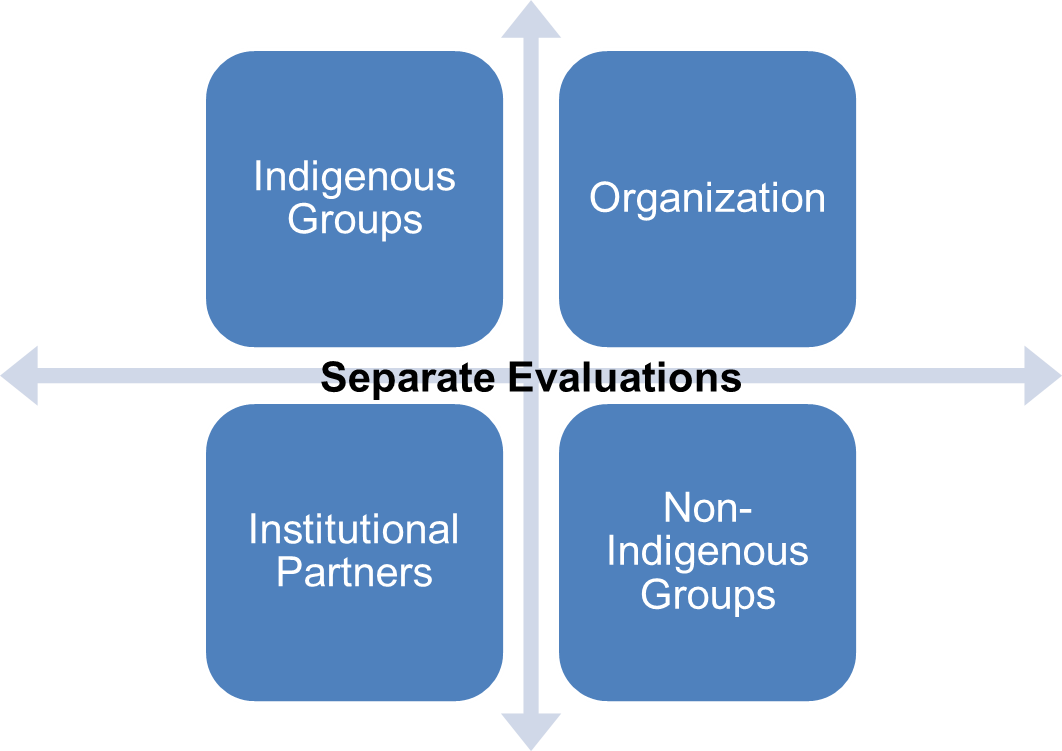 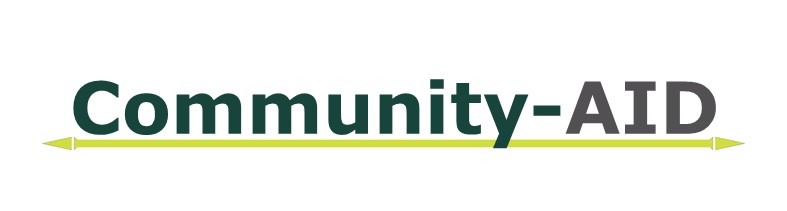 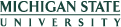 Thank you!
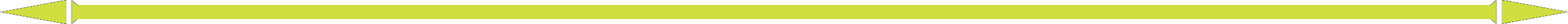 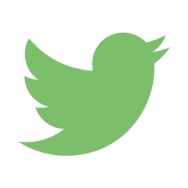 idap@msu.edu
crismant@msu.edu
norman14@msu.edu
castrokr@msu.edu
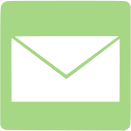 @CommunityAIDMI
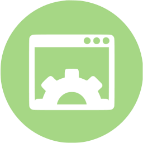 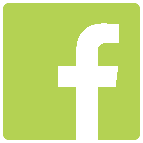 www.community-aid.org
Community-AID
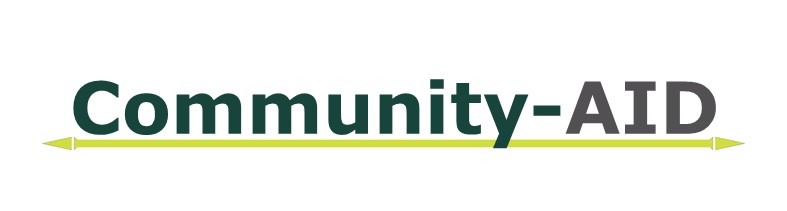 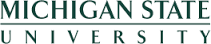